İŞLETMELERDE VERGİ (USUL) İNCELEMELERİ VE MUHASEBE UYGULAMALARI
06.10.2015
1
VERGİ İNCELEMELERİ
Vergi İncelemesi :

Ödenmesi gereken vergilerin doğruluğunun saptanması için, Mükelleflerin defter, belge, hesap ve kayıtlarının incelenmesidir.
VUK. Md:134
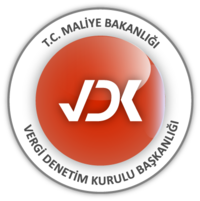 20 Kasım 2015
2
VERGİ İNCELEMELERİ
Yıllar itibari ile vergi incelemesine tabi tutulan mükellef sayısı			:
20 Kasım 2015
3
VERGİ İNCELEMELERİ
20 Kasım 2015
4
VERGİ DENETİM KURULU TARAFINDAN İNCELENECEK MÜKELLEFLERİN SEÇİMİ
VERGİ DENETİM KURULU (VDK) TARAFINDAN İNCELENECEK MÜKELLEFLERİN SEÇİMİ
1. VDK bünyesinde oluşturulan, Risk Analiz Merkezinde (VDK-RAMER’de), Risk Analiz Sistemi içinde (VDK- RAS) sektör, ve mükellefler esas alınarak yapılan analiz ve mukayeseler neticesinde,

	2. ihbar ve şikayetler sonucunda, 

	3. Yapılmakta olan inceleme ve denetimler sırasında ortaya çıkan vergi inceleme talepleri sonucu

	4. Kamu kurum ve kuruluşlarından intikal eden vergisel konuları içeren inceleme ve denetim talepleri sonucu
VDK- RAS'TAKİ VERİLER VEKAYNAKLARI
VERİLER
	
1. E- Beyanname verileri
2. Bilanço, gelir tablosu verileri
3. Kesin mizan verileri
4. Sicil bilgileri
5. Ba- Bs Bidirimleri
6. Gümrük Beyan ve Bildirimleri
7. Diğer Bildirimler
8. Mal varlığı bilgileri
9. Ödeme ve tahsilat bilgileri
10. Denetim sonuçları
11. İlişkili kişi bilgi bildirim ve beyanları
12. Diğer kurum ve kurul bilgileri
VDK- RAS'TAKİ VERİLER VEKAYNAKLARI
BU VERİLERİN KAYNAKLARI
	1. Vergi Dairesi
	2. Bankalar ( pos cihazlarıyla yapılan satışlar vb.)
	3. Sosyal Güvenlik Kurumu
	4. Tapu İdareleri ( gayrımenkul alım-satımları vb.)
	5. Gümrük İdaresi
             6. Noterler
RİSK ANALİZİNDE  MODELLER
Mükellefler 
Kendi Aralarında Büyüklüklerine,(Büyük ölçekli bir mükellefin satışının 1 miyon TL olması ile Küçük Ölçekli bir mükellefin satışının 1 milyon TL olması)
Sektörler Bazında Büyüklüklerine,(Hizmet sektöründe bir mükellefin MDV 1 milyon TL olması ile mal üretim sektöründeki bir işletmenin MDV 1 milyon TL olması)
Coğrafi Konumlarına,(İstanbul daki bir şirketin net satışlarının 1 milyon TL olması ile Van daki bir şirketin net satışlarının 1 milyon TL olması)
Farklı değerlendirilir.
RİSK ANALİZİNDE KULLANILAN                   FAKTÖRLER
1. Kesin Mizanda yer alan bilanço hesaplarının borç toplamı, alacak toplamı, kalanı, dönem içi hareketleri (Kasa-Ortaklar-MDV-Amortismanlar Vb.)
2. Gelir tablosu 
3. Maliyet hesapları
4. Kurumlar Vergisi beyannamesindeki her bir satır
5. Gelir Vergisi beyannamesindeki her bir satır
6. 1 nolu KDV beyannamesinde yer alan her bir satır
7. Transfer fiyatlandırması, kontrol edilen yabancı kurum kazancı ve örtülü sermayeye ilişkin form
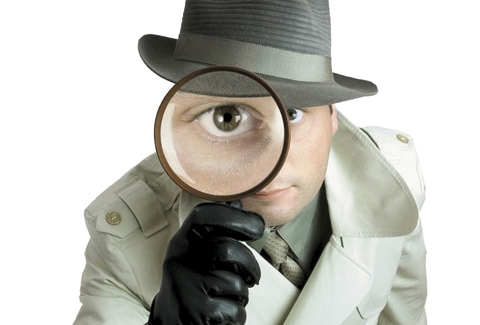 RİSK ANALİZİNDE KULLANILAN                   FAKTÖRLER
8.  Borç bilgileri (Kurumlar vergisi, gelir vergisi, kdv , ötv, geçici vergi)
9.  Tahakkuk- tahsilat bilgileri (Kurumlar vergisi, gelir vergisi, kdv ,ötv, geçici vergi)
10. Banka bilgileri ( dönem sonu banka mevduat tutarı)
11. BA- BS Formları  (Toplam alışları, toplam satışları, ba-bs karşılaştırması)
12. Mali yapı analizinde kullanılan oranlar ( likidite , karlılık , büyüme oranı, brüt satışlar farkı, pasif farkı vb)
RAS SENARYOLARI - ÖRNEK-
Alacak Senetleri, Alacak Senetleri Reeskontu,   Borç Senetleri, Borç Senetleri Reeskontu

Mükelleflerin alacak senetleri için reeskont hesaplaması ihtiyaridir. Ancak alacak senetleri için reeskont hesaplayan bir mükellefin borç senetleri için de reeskont hesaplaması zorunludur.

Bu senaryoda alacak senetleri ve alacak senetleri reeskontu hesabını kullanan mükellefin borç senetleri hesabını kullanıp kullanmadığına bakılır. Mükellef borç senetleri hesabını kullanıp da, borç senetleri reeskontu hesabını kullanmamışsa riskli olarak belirlenir.
RAS SENARYOLARI - ÖRNEK-
Ortaklara Borçlar- Kasa 
	
Mükelleflerin kasada yüksek miktarda para tutmaları iktisadi teknik icaplara uygun değildir. Ortaklarına borcu olan bir mükellefin kasada yüksek miktarda para tutması riskli bir durumdur ve araştırılacaktır.
VERGİ İNCELEMELERİ SIRASINDA  MÜKELLEF HAKLARI
Vergi İncelemesine Yetkili Olanlar		:

Vergi Müfettişleri, 
Vergi Müfettiş Yardımcıları, 
ilin en büyük mal memuru veya vergi dairesi müdürleri tarafından yapılır.
Gelir İdaresi Başkanlığının merkez ve taşra teşkilatında müdür kadrolarında görev yapanlar her hal ve takdirde vergi inceleme yetkisini haizdir.
VUK. Md:135
20 Kasım 2015
15
VERGİ İNCELEMELERİ SIRASINDA  MÜKELLEF HAKLARI
Vergi İncelemesinin zamanı.
Vergi İncelemesinin yapılacağı yer.
Vergi İncelemesine Başlama.
Vergi İnceleme Tutanağının içeriği.
Vergi İnceleme Çeşitleri.
Çalışma saatleri.
İncelemenin iş yerinde yapılmasında işlerin aksatılmaması.
Aramalı Vergi İncelemeleri.
İnceleme tutanağının imzalanmaması.
Yasal Hakların Anımsatılması.
20 Kasım 2015
16
VERGİ İNCELEMELERİ SONRASINDA MÜKELLEF HAKLARI
20 Kasım 2015
17
VERGİ İNCELEMELERİ SONRASINDA MÜKELLEF HAKLARI
Tarhiyat Öncesi Uzlaşma Başvurusu:
Son tutanağın düzenlenmesine kadar geçen süre içerisinde uzlaşma talebinde bulunabilirler. 
Tarhiyat öncesi uzlaşma neticesinde;
• Üzerinde uzlaşma sağlanan vergi ve cezalar hakkında;
Dava açılamaz. 
VUK’nun mükelleflere tanınan diğer indirim haklarından yararlanılamaz.
• Uzlaşma sağlanamaz ise verginin tarhı ve cezanın kesilmesinden sonra tarhiyat sonrası uzlaşma talep edilemez.
20 Kasım 2015
18
VERGİ İNCELEMELERİ SONRASINDA MÜKELLEF HAKLARI
Tarhiyat sonrası uzlaşmanın kapsamı
Vergi daireleri tarafından mükellef adına ikmalen, re’sen veya idarece tarh edilen, kaçakçılık fiilleri sonucunda kendilerine üç kat kesilen vergi ziyaı cezası, usulsüzlük ve özel usulsüzlük cezaları hariç; diğer bütün vergi, resim ve harçlar ile bunlara ilişkin olarak kesilecek vergi ziyaı cezaları girer. 

Tarhiyat Sonrası Uzlaşma Başvurusu:
Uzlaşma talebi, yetkili uzlaşma komisyonuna veya mükellefin bağlı olduğu vergi dairesine dilekçe ile yapılır.
20 Kasım 2015
19
VERGİ İNCELEMELERİ SONRASINDA MÜKELLEF HAKLARI
20 Kasım 2015
20
VERGİ İNCELEMELERİ SONRASINDA MÜKELLEF HAKLARI
İNDİRİM HAKKI
Mükellef ihbarnamelerin tebliğ tarihinden itibaren 30  gün içinde ilgili vergi dairesine başvurarak adına düzenlenen cezayı vadesinde veya teminat göstererek vadenin bitmesinden itibaren üç ay içinde ödeyeceğini bildirirse: 

Vergi ziyaı cezasında birinci defada yarısı, müteakiben kesilenlerde üçte biri, 

2. Usulsüzlük veya özel usulsüzlük cezasının üçte biri; İndirilir.
20 Kasım 2015
21
VERGİ İNCELEMELERİ SONRASINDA MÜKELLEF HAKLARI
DAVA AÇMA
İncelenenlere, vergi ve ceza ihbarnameleri kendilerine tebliğ edilmesinden sonra 30 günlük süre içinde veya uzlaşma sağlanamadığı takdirde uzlaşma tutanağının tebliğinden itibaren dava açabilirler.
20 Kasım 2015
22
VERGİ İNCELEMELERİ SONRASINDA MÜKELLEF HAKLARI
DÜZELTME TALEBİ
Şikayet yolu ile düzeltme başvuru.
Düzeltme Talepleri Reddedilen Mükelleflerin Dava Açma Süresi:
Düzeltme talebinde bulunulduğu tarihte, otuz (30) günlük dava açma süresinin bitmiş olması halinde ise, mükellefler Maliye Bakanlığı’na şikâyet yoluyla düzeltme talebinde bulunabilirler.
20 Kasım 2015
23
II. MESLEK MENSUPLARININ SORUMLULUKLARI
Muhasebenin Olmazsa Olmazı

Kayıtlar; «Belgeye Dayanmalı
Veya
Yasal Dayanağı Olmalıdır»
20 Kasım 2015
24
II. MESLEK MENSUPLARININ SORUMLULUKLARI:
20 Kasım 2015
25
MUHASEBE DÖNEMİ
2016 Dönemi
2015 Dönemi
01.01 2015
31 ARALIK 2015
TEKDÜZEN MUHASEBE SİSTEMİ
TEKDÜZEN MUHASEBE SİSTEMİNİN 
ÖZELLİKLERİ
7/A SEÇENEĞİ ZORUNLULUĞU
ÜRETİM VE HİZMET
2014 YILINDA
AKTİF 
TOPLAM
2.221.800 TL
NET 
SATIŞLAR
4.443.400 TL
TEKDÜZEN MUHASEBE SİSTEMİ UYGULAMA GENEL TEBLİĞİ
TEKDÜZEN MUHASEBE SİSTEMİ
MUHASEBE UYGULAMALARINDA 
USUL İNCELEMELERİ
MUHASEBE DEFTERLERİ
İLGİLİLERİN HEM İŞLETME HAKKINDA GEREKLİ 
BİLGİLERİN SAĞLAMAK HEM DE DEVLETİN VERGİ 
UYGULAMALARINI DENETLENEBİLMESİ AÇISINDAN 
MUHASEBE DEFTERLERİNİN TUTULMASI ZORUNLUDUR.
VUK
MD 172
TTK 
MD 18 VE 64
DEFTER VE BELGELERİ SAKLAMA ZORUNLULUĞU
MUHASEBE UYGULAMALARINDA 
USUL İNCELEMELERİ
DEFTER VE BELGELERİ SAKLAMA
DEFTER VE BELGELERİ SAKLAMA
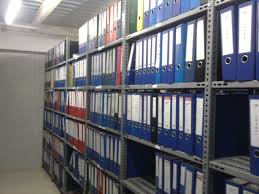 [Speaker Notes: E-Defter beratı olmaksızın    bilgisayarda saklanan defterin hiçbir geçerlilik hükmü olmadığından elektronik def
terin onaylatılıp ve berat alınması unutulmamalıdır.
      DEFTER VE BELGELERİ SAKLAMA
Birden fazla takvim yılına sirayet eden inşaat ve onarma işlerinde biten yılın,
Geçmiş yıllarla ilgili zararların, mahsup edildiği yılın
Amortismana tabi varlıkların itfa edildiği yılın,
Yatırım indirimine tabi harcamaların kurum kazancından tamamen düşüldüğü yılın,
Kurumlarda tasfiyenin sonuçlandığı yılın,
 izleyen takvim yılın başından itibaren başlar.]
MUHASEBE UYGULAMALARINDA 
USUL İNCELEMELERİ
DEFTER VE BELGELERİ SAKLAMA
DEFTER VE BELGELERİ SAKLAMA
Birden fazla takvim yılına sirayet eden inşaat ve onarma işlerinde biten yılın,
Geçmiş yıllarla ilgili zararların, mahsup edildiği yılın
Amortismana tabi varlıkların itfa edildiği yılın,
Yatırım indirimine tabi harcamaların kurum kazancından tamamen düşüldüğü yılın,
Kurumlarda tasfiyenin sonuçlandığı yılın,
 izleyen takvim yılın başından itibaren başlar.
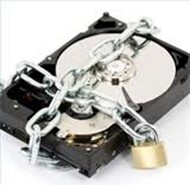 HESAPLARIN İNCELENMESİ
KASADA 8.000 TL SINIRI
İKİNCİ SINIF TÜCCARLAR
DEFTER TUTMAK ZORUNDA OLAN ÇİFTÇİLER
BİRİNCİ SINIF TÜCCARLAR,
SERBEST MESLEK ERBABI
KAZANCI BASİT USULDE TESPİT EDİLENLER
VERGİDEN MUAF ESNAFIN
kendi  aralarında yapacakları ticari işlemleri ile nihai tüketicilerden  (Türkiye'de mukim olmayan yabancılar hariç) mal veya hizmet bedeli olarak yapacakları 8.000 Türk Lirasını aşan tahsilat ve ödemelerini
01.05.2004’den itibaren banka, özel finans kurumları ve Posta ve Telgraf Teşkilatı Genel Müdürlüğü (PTT) aracı kılınarak yapılması ve bu kurumlarca düzenlenen dekont veya hesap bildirim cetvelleri ile tevsiki zorunludur.
HESAPLARIN İNCELENMESİ
TTK md 358,
TTK md 395,
TTK MD.562
HESAPLARIN İNCELENMESİ
HESAPLARIN İNCELENMESİ
ÇEKLER
 Şirketlerin çek hesaplarından verdikleri tüm çeklerin, şirket faaliyetleri ile ilgili olması gerekir. 
Bu yüzden şirket hesaplarına şirket faaliyetleriyle ilgili olmayan işlemin karıştırılmaması, 8.000 TL’yi aşan faturalı işlemlerde çek tahsilât ve ödemelerin elden veya parçalı bir şekilde ödeme veya tahsilatın yapılmamasına dikkat edilmelidir.
HESAPLARIN İNCELENMESİ
ÇEKLERDE REESKONT
Maliye Bakanlığı’nın Gelir İdaresi Başkanlığı’nın 30.04.2013 tarihinde VUK-64/2013-9/ Vadeli Çeklerde Reeskont Uygulaması-2 sayısı ile yayımladığı, Vergi Usul Kanunu Sirküler/64 ‘de; 
İleri düzenleme tarihli çeklerin değerleme gününde vadesi gelmemiş senetlere bağlı olarak reeskont uygulamasından yararlanabileceği duyurulmuştur.
Alınan çeklere reeskont uygulaması yapılınca, verilen çeklere de reeskont uygulamalıdır.
HESAPLARIN İNCELENMESİ
BANKALAR HESABI
Ticari işletmelerin bankada bulunan vadeli mevduat hesaplarının dönem sonu değerlemesinde; hesabın açıldığı tarihten bilanço düzenleme tarihine kadar olan kıst döneme ait faiz gelirleri, hesaplanmalıdır.
HESAPLARIN İNCELENMESİ
HESAPLARIN İNCELENMESİ
HESAPLARIN İNCELENMESİ
HESAPLARIN İNCELENMESİ
HESAPLARIN İNCELENMESİ
HESAPLARIN İNCELENMESİ
ŞÜPHELİ TİCARİ ALACAK KARŞILIĞI UYGULAMALARI
ŞÜPHELİ TİCARİ ALACAK KARŞILIĞI UYGULAMALARI
ŞÜPHELİ TİCARİ ALACAK KARŞILIĞI UYGULAMALARI
HESAPLARIN İNCELENMESİ
HESAPLARIN İNCELENMESİ
HESAPLARIN İNCELENMESİ
TİCARİ MALLAR
MALİYET BEDELİ
ile değerlenir 
(VUK 262)
Malın satın alınıp işletme stoklarına girdiği tarihe kadar oluşan kur farklarının maliyete intikal ettirilmesi zorunludur. 
Krediler için ödenen faiz ve komisyon giderleri doğrudan gider olarak veya istenirse stokta bulunan emtiaya isabet eden kısmı maliyete dahil edilebilir
YURT İÇİNDEN SATIN ALINAN TİCARİ MALLARIN MALİYET BEDELİ
 + Alış Bedeli 
+ Nakliye ve Hammaliye Giderleri 
+ Sigorta Giderleri
+ Komisyon Giderleri
+ Firma Dışı Depolama Giderleri
+ Ekspertiz Raporu Giderleri
HESAPLARIN İNCELENMESİ
HESAPLARIN İNCELENMESİ
CİRO PRİMİ
TEKDÜZEN MUHASEBE SİSTEMİ
ZAYİ MALLAR
KDV 
KANUNU
30/C KAPSAMI
HARİCİNDE
DEĞERİ 
DÜŞEN 
MALLAR
KDV 
KANUNU 
30/C KAPSAMI
DAHİLİNDE
deprem, sel
felaketi ve
yangın (M.B.)
Kaza ve 
Yangın
T.K.Raporu
Ortalama
Esas veya 
T.K.Raporu
HESAPLARIN İNCELEMESİ
TİCARİ MALLAR - ÇALINAN MALLAR-
HESAPLARIN İNCELEMESİ
TİCARİ MALLAR - ÇALINAN MALLAR
HESAPLARIN İNCELEMESİ
STOK DEĞER DÜŞÜKLÜĞÜ KARŞILIĞI
Ortalama Fiyat Esası
Maliyet Esası
Takdir Esası
EMSAL BEDELİ
ile değerlenir 
(VUK 267)
Bu esaslara göre değer düşüklüğü tespit edilmediği zaman ilgili gider  Kanunen Kabul Edilmeyen Gider olur.
STOK DEĞER DÜŞÜKLÜĞÜ KARŞILIĞI
STOK DEĞER DÜŞÜKLÜĞÜ KARŞILIĞI
DEĞERİ DÜŞEN MALIN SATIŞI
STOK DEĞER DÜŞÜKLÜĞÜ KARŞILIĞI
DEĞERİ DÜŞEN MALIN SATIŞI
STOK DEĞER DÜŞÜKLÜĞÜ KARŞILIĞI
DEĞERİ DÜŞEN MALIN SATIŞ SONRASI İSE
GELECEK AYLARA AİT GİDERLER
İNDİRİLECEK KDV
İNDİRİLECEK KDV
Duran Varlıklar
MADDİ DURAN VARLIKLAR - Edinme ve Kayda Alma
250 ARAZİ VE ARSALAR
251 YERALTI VE YERÜSTÜ DÜZENLERİ
252 BİNALAR
253 TESİS, MAKİNE VE CİHAZLAR
254 TAŞITLAR
255 DEMİRBAŞLAR
256 DİĞER MADDİ DURAN VARLIKLAR
257 BİRİKMİŞ AMORTİSMANLAR (-)
258 YAPILMAKTA OLAN YATIRIMLAR
259 VERİLEN AVANSLAR
MALİYET BEDELİ
Diğer harcamalar
Satın alma fiyatı
veya
Üretim maliyeti
AMORTİSMAN BAŞLANGICI
     VUK: AKTİFE GİRDİĞİ İLK YIL??
MALİYE
KULLANIMA HAZIR HALE GELME
DANIŞTAY
ENVANTERE KAYDETME
MADDİ DURAN VARLIKLAR - Edinme ve Kayda Alma
AŞAMALI GERÇEKLEŞEN MAKİNE YATIRIMI

Satın alma: 1 Aralık 2015
Montaj: 10 Ocak 2016
AMORTİSMAN BAŞLANGICI
DANIŞTAY
2015 YILI
(Envantere kaydetme)
MALİYE
2016 YILI
(Kullanıma hazır hale gelme)
258 YAPILMAKTA OLAN YATIRIMLAR
MADDİ DURAN VARLIKLAR- Amortisman Konusunda Özellikli Durumlar
Amortisman ayırmak ihtiyari midir? 
VUK (madde 320)
TDMS
Boş arazi ve arsalar? Tarım arazileri?
Belirli bir tutarın (880 TL) altındaki demirbaşlar
İktisadi ve teknik bakımdan bütünlük
Amortisman yönteminin seçimi 
Amortismanların muhasebeleştirilmesi
MADDİ DURAN VARLIKLAR - Satış İşlemi
ZARAR
689 Diğer Olağandışı Gider ve Zararlar
Defter 
değeri
Satış fiyatı
KAR
679 Diğer Olağandışı Gelir ve Karlar
Yenileme amacıyla satışta kar
549 Özel Fonlar
Defter
değeri
Satış fiyatı
Bilanço usulüne göre defter tutulmalıdır.
Yenileme fonuna konu varlık, amortismana tabi olmalıdır. 
Aynı türden maddi duran varlık satın alınmalıdır.
Yenileme yapılacağına dair yönetim kurulu kararı alınarak, yenileme niyeti belgelendirilmelidir.
MADDİ DURAN VARLIKLAR - Özel Fonlar
Yeni varlığın amortismanı 549 Özel Fonlar hesabından düşülür.
MADDİ DURAN VARLIKLAR - Özel Fonlar
Yeni varlığın amortismanı 549 Özel Fonlar hesabından düşülür.
Maliyet ve Yönetim Muhasebesi amaçlı olarak bu kayıtlar da yapılabilir:
MADDİ DURAN VARLIKLAR - Özel Fonlar
3 mali yıl boyunca yenileme yapılmazsa. 
2015 yılı içinde yenileme amacıyla satılan makine:
3 MALİ YIL
MALİYE
31.12.2017
DANIŞTAY
31.12.2018
MADDİ DURAN VARLIKLAR- Zayi Olma- Fevkalade Amortisman Uygulaması
VUK’nun 317. maddesi;
yangın, deprem, su basması gibi afetler neticesinde değerini tamamen veya kısmen kaybeden; 
 yeni icatlar dolayısıyla teknik verim ve kıymetleri düşerek tamamen veya kısmen kullanılmaz bir hale gelen;
cebri çalışmaya tabi tutuldukları için normalden fazla aşınma ve yıpranmaya maruz kalan maddi duran varlıkların kalan  defter değerleri, Maliye Bakanlığı’na müracaat edilerek giderleştirilebilir
MADDİ DURAN VARLIKLAR- Zayi Olma- Fevkalade Amortisman Uygulaması
KDV Kanunu madde 30;
KDV Kanunu’nun 30. maddesine  göre,  deprem,  sel  ve Maliye Bakanlığı’nca mücbir sebep ilan edilen yangınlar nedeniyle  zayi olan MALLAR haricindekiler için yüklenilen katma değer indirim konusu yapılamamaktadır.
MALİYE
Maddi Duran Varlıklara da uygulanır.
(MÜCBİR SEBEP İLAN EDİLMEYEN) BİREYSEL YANGINDA ZAYİ OLAN MAKİNE?
MADDİ DURAN VARLIKLAR- Zayi Olma- Fevkalade Amortisman Uygulaması
MADDİ DURAN VARLIKLAR- Zayi Olan Maddi Duran Varlıklar için Sigortadan Alınan Tazminatlar
VUK madde 329;
Yangın, deprem, sel, su basması gibi  afetler  yüzünden  tamamen  veya  kısmen  zayi olan amortismana tabi iktisadi kıymetler için alınan sigorta tazminatı, bunların defter değerinden fazla veya eksik olması halinde, fark kar veya zarar hesabına geçirilir.
MADDİ OLMAYAN DURAN VARLIKLAR
260 HAKLAR
261 ŞEREFİYE
262 KURULUŞ VE ÖRGÜTLENME GİDERLERİ
263 ARAŞTIRMA VE GELİŞTİRME GİDERLERİ
264 ÖZEL MALİYETLER
267 DİĞER MADDİ OLMAYAN DURAN VARLIKLAR
268 BİRİKMİŞ AMORTİSMANLAR (-)
MALİYET BEDELİ
Satın alma bedeli
Diğer harcamalar
Kira sözleşmesi süresince amortisman
Sözleşmede süre belli değilse, amortisman süresi 5 yıldır
Her yıl yenilenen sözleşmede amortisman süresi 5 yıldır
MADDİ OLMAYAN DURAN VARLIKLAR- Özel Maliyetler
Özel maliyet bedelinin amortismanı
Kiralanan işyerinin sözleşme sona ermeden terk edilmesi
YAP İŞLET DEVRET MODELİ
(07.08.2013 tarih ve 2013/391-1213 sayılı özelge)

• Kiracı ile arsa sahibi şahıslar arasında akdedilen sözleşmeye istinaden bina inşa edilmesi için yapılan harcamaların özel maliyet bedeli olarak dikkate alınmasının mümkün olmadığı,
• Söz konusu bina harcamaları için emsal bedel üzerinden kar marjı ilave edilmek suretiyle arsa sahibine fatura edilmesi gerektiğini ve harcamalar ile fatura bedeli arasındaki farkın inşaatı yapan (binayı kullanan şirketçe) kazanç olarak kurumlar vergisi matrahına dahil edilerek % 18 KDV hesaplanması gerektiği,
• Fatura kaynaklı alacak tutarının peşin ödenen kira olarak kabul edilmek suretiyle sözleşme süresi içinde eşit tutarlar ile kira gideri olarak dikkate alınması gerektiği,
• Her ay alacaktan mahsup edilerek gider yazılan kira tutarının (arsa sahibi gerçek kişi ise) gelir vergisi tevkifatına konu olacağını,
• Arsa sahibinin ise bir yıl içinde borcuna mahsup edilen kira bedellerini ilgili yıla ait gayrimenkul sermaye iradı olarak beyan etmesi gerektiği görüşlerine yer verilmiştir.
GEÇ GELEN FATURALAR:
(193 sayılı G.V.K.’na göre, bir takvim yılına ilişkin gelir vergisi beyannamesi izleyen yılın Mart ayı içinde, 5520 sayılı KVK’na göre, bir hesap dönemine ilişkin kurumlar vergisi beyannamesi hesap döneminin kapandığı ayı izleyen dördüncü ayın içinde verilecektir. Bu şekilde vergi kanunları, geçmiş yıl hesaplarını kesinleştirmeleri için gelir vergisi mükelleflerine 3 ay kurumlar vergisi mükelleflerine 4 ay süre tanımaktadır. Bu zaman zarfında geçmiş yıl tarihini taşıyan kayıtların, kapanan yıl defterlerine yapılması mümkündür. 

Geç gelen belgeye yönelik olarak geçmiş yıl defterlerinde, belgedeki KDV dahil tutar üzerinden gider karşılığı ayrılarak gider kaydı yapılabilir. Yeni yılda ise, söz konusu geç gelen belgeye istinaden gider karşılığı hesabı kapatılır. Bu takdirde gider yazma imkanı sağlanmış fakat KDV indirim hakkından vazgeçilmiş olacaktır.
GEÇ GELEN FATURALAR:
Geç gelen belgedeki KDV tutarı kapanan yıl itibariyle indirim konusu yaparak kayıtlara almak mümkündür. Ancak, Aralık veya hesap döneminin son ayına ilişkin KDV beyannamesi, bu kayıt dikkate alınmaksızın daha önce verildiğinden, indirim hakkının kullanılabilmesi için Aralık veya hesap döneminin son ayına ilişkin KDV beyannamesinin bu ilave indirimi de içerecek şekilde yeniden düzenlenmesi ve “düzeltme beyannamesi” olarak vergi dairesine verilmesi gerekmektedir. 

Kanuni süre içinde veya kanuni süresi geçtikten sonra kendiliğinden verilen ve matrah azaltıcı nitelikte olan ek beyannamelerin Mali İdare tarafından incelenmeye sevkedilme riski vardır (V.U.K.G.T. Sıra No:238).
GEÇ GELEN FATURALAR:
Matrah ve/veya vergiyi azaltıcı ya da sonraki döneme devredilen vergiyi artırıcı mahiyetteki beyannameler; yapılan düzeltmenin mükellef tarafından haklı bir nedene veya bir hataya dayandığının belgelendirilmesi ya da mükellefçe verilen yazılı izahatın vergi dairesi müdürünce yeterli görülmesi halinde miktarına bakılmaksızın kabul edilecek ve bu düzeltme beyannameleri incelemeye sevk edilmeyecektir (2002/8 No.lu Vergi Denetimi ve Koordinasyonu İç Genelgesi).

İç Genelge böyle olmakla beraber, Hazine aleyhine olan düzeltme talepleri çoğu zaman incelemeye sevk edilmektedir.
KISA VADELİ YABANCI KAYNAKLAR, UZUN VADELİ YABANCI KAYNAKLAR VE ÖZKAYNAKLAR
20.11.2015
81
HESAP İNCELEMELERİ
BANKA KREDİLERİ FAİZ TAHAKKUKU
Örnek 1
ABC Ltd 01.10.2015’te yıllık %15 faizle bir yıl vadeli, vade sonunda faiz ödemeli 100.000 TL kredi kullanmıştır. Buna göre değerleme günü olan 31.12.2015 tarihindeki faiz hesaplanıp tahakkuk işlemi yapılması gerekir.
100.000*(0,15/365)*92 gün = 3.780,82 TL 2015 dönemine isabet eden faiz gideridir.
20.11.2015
82
Örnek 2 (1)
Bankadan 01.11.2015 ‘te 2 yıl vadeli, yıllık %20 faizli, anapara ve faiz ödemesi vade sonunda yapılmak üzere 120.000 TL kredi sağlanmış ve kredi tutarı banka mevduat hesabına aktarılmıştır. İşletme yıl sonlarında bilanço düzenlemektedir.
20.11.2015
83
[Speaker Notes: Yıl 2015 olacak]
Örnek 2’nin devamı (2)
31.12.2015’te işleyen faize ilişkin yandaki kayıt yapılacaktır. 
01.11.2015-31.12.2015 arası faiz süresi 2 ay 
Bu durumda 2015 faizi; 120.000*20*2/1200 = 4000 TL
20.11.2015
84
Örnek 8
KIDEM TAZMİNATI KARŞILIKLARI
ABC Limited şirketi 31.12.2015 tarihinde mevcut personeli için 26.000 TL kıdem tazminatı karşılığı ayırmıştır.
20.11.2015
85
GELİR TABLOSU HESAPLARI
Avans alınarak mal satılması
(340 Alınan Sipariş Avansları hesabı kullanılmalıdır)
 Erken ödeme iskontoları
 Satıştan iadeler
 Fiyat farkları
 Satış faturalarında gösterilen vade farkları
 Ciro primleri
86
MALİYET HESAPLARI
- 7/A Seçeneği-STOK MALİYETLERİ
1.  Üretim maliyetlerinin tahakkuku
2. Üretim maliyetlerinin 151 Yarı Mamuller Üretim hesabına yansıtılması
3.Tamamlanan birimlerin 152 Mamuller hesabına aktarılması
4a. Mamul satışındaki gelir kaydı
4b. Mamul satışındaki maliyet kaydı
5. Gider hesaplarının kar zarara devri
6. Gelir hesaplarının kar zarara devri
7. Maliyet ve yansıtma hesaplarının kapatılması
MALİYET HESAPLARI
- 7/A Seçeneği
Üretim maliyetlerinin yansıtılması;
MALİYET HESAPLARI
- 7/A Seçeneği
Üretimi tamamlanan birimlerin maliyetinin 152 Mamuller hesabına aktarılması
Satılan mamullerin maliyet kaydı
MALİYET HESAPLARI
- 7/A Seçeneği
Üretilen hizmet maliyetinin yansıtılması
MALİYET HESAPLARI
- 7/A Seçeneği-DÖNEM GİDERLERİ
1.Dönem giderlerinin tahakkuku
2. Dönem giderlerinin gelir tablosu hesaplarına yansıtılması
3. Gider hesaplarının kar-zarara devri
4. Maliyet ve yansıtma hesaplarının kapatılması
MALİYET HESAPLARI
- 7/A Seçeneği
Dönem giderlerinin yansıtılması
(Üretim+Ticaret+Hizmet İşletmesi)
MALİYET HESAPLARI
- 7/A Seçeneği
Maliyet ve yansıtma hesaplarının karşılaştırılarak kapatılması
MALİYET HESAPLARI
- 7/A Seçeneği
Maliyet ve yansıtma hesaplarının karşılaştırılarak kapatılması
(Üretim+Ticaret+Hizmet İşletmesi)
DÖNEM SONU İŞLEMLERİ
- Kar veya Zararın Belirlenmesi
Gelirlerin 690 Dönem Karı veya Zararı hesabına devredilmesi
Giderlerin 690 Dönem Karı veya Zararı hesabına devredilmesi
DÖNEM SONU İŞLEMLERİ
- Kar veya Zararın Belirlenmesi
Ticari Kar					50.000
KKEG (+)					-
İstisnalar (-)				-
Mali Kar					50.000
Kurumlar vergisi karşılığı	10.000 (50.000 x % 20)
DÖNEM SONU İŞLEMLERİ
- Kar veya Zararın Belirlenmesi
Net karın muhasebeleştirilmesi
Net karın bilanço hesabına aktarılması
VİR belgesiz satışların muhasebeleştirilmesi
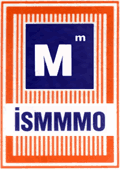 Örnek; Bir VİR’da 360.000,TL belgesiz satışlardan kazanç olduğu tespit edilmiştir. Vergi ve vergi ziyaı cezası kesilmiş, Yapılan Tarhiyat Öncesi Uzlaşmasında 70.000, TL KV, 2.500 TL Vergi ziyaı cezası kesilmiş, Vergi dairesince bu tarhiyata ilişkin ihbarname 08.07.2015 tarihinde mükellefe tebliğ edilmiş, ayrıca 60.000 TL’de gecikme faizi hesaplanmıştır.
VİR belgesiz satışların muhasebeleştirilmesi
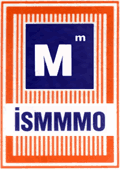 08.07.2015
131 ORTAKLARDAN ALACAKLAR	360.000,
770 GEN YÖ.GİD. 	62.500,
              368 VADESİ GEÇMİŞ ERT. VER.	      70.000,
              369 ÖDENECEK DİĞ. YÜK.	62.500,
              671 ÖNCEKİ DÖN. GELİR VE KA	290.000,
VİR Fazladan Amortisman Ayırmanın Muhasebeleştirilmesi
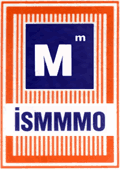 Örnek; Bir VİR’da 2013 yılında amortismana tabi bir makine için 100.000,TL fazladan amortisman ayrıldığı tespit edilmiş olsun. 
Tarh edilecek vergi:	100.000 x 0.20 = 20.000,-
Kesilen vergi ziyaı cezası	20.000,-
Gecikme faizi yaklaşık	600,-
VİR Fazladan Amortisman Ayırmanın Muhasebeleştirilmesi
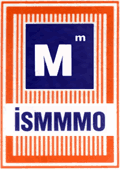 08.07.2015
257 BİRİKMİŞ AMAORTİSMANLAR	100.000,
770 GEN YÖ.GİD. (KKEG)	20.600,
              368 VADESİ GEÇMİŞ ERT. VER.	      20.000,
              369 ÖDENECEK DİĞ. YÜK.	20.600,
              671 ÖNCEKİ DÖN. GELİR VE KA	80.000, 
                      
                          ../../2015
368 VADESİ GEÇMİŞ ERT. VER. 	20.000,
369 ÖDENECEK DİĞ. YÜK. 	20.600,
               102 BANKA	40.600
VİR Kaydı Envanterin Muhasebeleştirilmesi
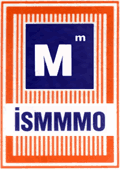 Örnek; Bir VİR’da 2014 yılında stoklarda 120.000 TL fark olduğunu, bu farkın satılan ticari malların maliyetine atıldığını tespit edilmiş olsun. Tarhiyat öncesi uzlaşma sonucu 24.000 TL KV, 1.000 TL Vergi ziyaı cezası 700 TL de Gecikme cezası kesinleşmiş olsun.
Tarh edilecek vergi:	120.000 x 0.20 = 24.000,-
Kesilen vergi ziyaı cezası	2.000,-
Gecikme faizi yaklaşık	700,-
VİR Kaydı Envanterin Muhasebeleştirilmesi
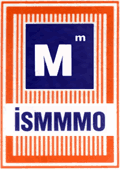 08.07.2015
153 TİCARİ MALLAR	120.000,
770 GEN YÖ.GİD. (KKEG)	2.700,
              368 VADESİ GEÇMİŞ ERT. VER.	      24.000,
              369 ÖDENECEK DİĞ. YÜK.	2.700,
              671 ÖNCEKİ DÖN. GELİR VE KA	96.000, 
                      
                          ../../2015
368 VADESİ GEÇMİŞ ERT. VER. 	24.000,
369 ÖDENECEK DİĞ. YÜK. 	2.700,
               102 BANKA	26.700
e-UYGULAMALAR
TEŞEKKÜR EDERİM…
104
20.11.2015